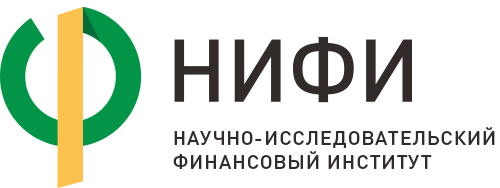 Оценка политики субъектов Российской Федерации по внедрению конкурентных способов отбора исполнителей государственных (муниципальных) услуг в социальной сфере
Москва, 2023
Цель и ограничения применения Закона о социальном заказе, реализуемого в режиме апробации
Применяется для ограниченных направлений деятельности
Цель закона
с 2023 года
Повышение качества и доступности бесплатных для граждан услуг за счет создания и развития конкуренции путем привлечения на данный рынок негосударственных организаций и в первую очередь некоммерческих (НКО).
Применяется в отдельных субъектах Российской Федерации
Перечень регионов утверждается Правительством Российской Федерации (РП РФ от 07.10.2020 № 2579-р).
Ограничен сроком действия
Вступил в силу с 1 сентября 2020 года и действует до 1 января 2025 года.
Не обязывает выводить на рынок все или часть услуг в социальной сфере
Регионы самостоятельно выбирают услуги, исполнитель которых будет определяться на конкурентной основе;
Основным документом, содержащим решение органов, является социальный заказ.
2
Динамика реализации Закона о социальном заказе
Общая характеристика
Выбор регионами апробируемых услуг*
3
Участие НИФИ во внедрении социального заказа
НИФИ с 2020 года осуществляет методологическое сопровождение внедрения новых механизмов.
НИФИ осуществляются кабинетные и полевые социологические исследования:
Оценка удовлетворенности граждан качеством, доступностью и содержанием услуг;
Оценка барьеров выхода негосударственных организаций на рынок данных услуг;
Анализ рынка трудовых ресурсов, инфраструктуры, мер поддержки, осуществляемых органами власти, доступности финансовых ресурсов;
Оценка потенциала негосударственных организаций как исполнителей госуслуг в социальной сфере.
НИФИ проведены исследования в 28 регионах. В 2023 году данные исследования проводятся в 4 регионах.
4
Целеполагание оценки политики регионов по внедрению конкурентных способов отбора исполнителей
Цель Закона о социальном заказе - повышение качества и доступности привычных для граждан государственных услуг путем:
обеспечения условий для выхода на данный рынок негосударственных исполнителей;
создания конкуренции между различными игроками, в том числе государственными учреждениями, негосударственными организациями;
обеспечения возможности самостоятельного выбора гражданином исполнителя услуги.
Оценка проводится в отношении: 
политики региона в целом;
политики региона по направлениям деятельности (отраслям).
5
Необходимость проведения оценки
Уполномоченный орган определяет перечень услуг в социальной сфере и количество потребителей данных услуг, в отношении которых будут применяться конкурентные способы определения их исполнителя. То есть создание соответствующего рынка услуг осуществляется решением уполномоченного органа.
 Примеры из соцзаказов:
конкурентные способы
Апробируемая услуга – услуга, исполнитель части или всего объема которой определяется в конкурентной борьбе. При этом исполнителем может быть как государственное учреждение, так и негосударственная организация.
6
Проведение оценки политики регионов по внедрению конкурентных способов отбора исполнителей
Основные показатели оценки политики региона в целом характеризуют:
количество направлений деятельности, выбранных регионом для апробации;
количество апробируемых услуг в рамках направлений деятельности.						
Основные показатели оценки политики региона по направлениям деятельности (отраслям) характеризуют: 
величину доли потребителей апробируемой услуги, исполнитель которой определяется в рамках конкурентных способов;	
роль негосударственных организаций в оказании апробируемых;
величину доли потребителей апробируемой услуги, получивших услугу в негосударственной организации;
величину доли потребителей, которым оказывается апробируемая услуга государственными исполнителями в рамках конкурентных процедур.
Информационная база – публичные источники информации: 
социальные заказы;
отчеты об исполнении социальных заказов; 
единый портал бюджетной системы Российской Федерации в информационно-телекоммуникационной сети «Интернет»;
сайты региональных органов исполнительной власти.
7
Пример политики регионов по внедрению конкурентных способов: общие показатели
Пермский край все необходимые мероприятия по реализации механизмов Федерального закона № 189-ФЗ и проводит активную политику по внедрению конкурентных процедур определения исполнителя услуг по различным направлениям деятельности и государственным (муниципальным) услугам.
В соответствии с данными социальных заказов на 2023–2025 гг. в 2023 г. апробируется 15 услуг, которые относятся к пяти направлениям деятельности из шести:
десять услуг в рамках направления «Социальное обслуживание»;
две услуги в рамках направления «Спортивная подготовка»;
одна услуга в рамках направления «Содействие занятости населения»;
одна услуга в рамках направления «Оказание паллиативной медицинской помощи»;
одна услуга в рамках направления «Создание благоприятных условий для развития туристской индустрии в субъектах Российской Федерации».
На Едином портале бюджетной системы размещены социальные заказы на 2023–2025 гг. по всем шести направлениям деятельности.
На едином портале бюджетной системы размещены отчеты об исполнении социальных заказов за 2022 г. по шести направлениям деятельности из шести.
8
Пример политики регионов по внедрению конкурентных способов: отраслевые показатели - соцобслуживание
В Новосибирской области для апробации выбрана услуга «Предоставление социального обслуживания в полустационарной форме». В соответствии с данными социального заказа на 2023–2025 гг. весь объем апробируемой услуги в 2023 г. (1 493 чел.) распределяется с использованием конкурентных способов отбора исполнителей, а именно в соответствии с социальным сертификатом.
Данные отчета об исполнении социального заказа за 2022 г. говорят о том, что организация оказания всего объема указанной услуги также осуществлялась с использованием социального сертификата.
Согласно сведениям отчета об исполнении социального заказа за 2022 г. в Новосибирской области исполнителями услуги являются девять организаций, при этом восемь из них (88,9 %) – это негосударственные исполнители (автономные некоммерческие организации, благотворительные фонды, общественные организации).
Всем некоммерческим организациям, отраженным в отчете об исполнении социального заказа за 2022 г., предоставляется государственная поддержка.
В 2022 г. существенное количество потребителей, а именно 377 из 1 278 (29,5 %) обратилось за получением услуги к негосударственным исполнителям. 
В силу того, что весь объем услуги распределяется с использованием социального сертификата, государственными (муниципальными) исполнителями услуга оказывается только в рамках конкурентных процедур – 901 чел. в 2022 г.
9
Проблемы с информационной базой
Федеральным законом № 189-ФЗ установлена обязанность как по формированию социальных заказов, отчетов об исполнении социальных заказов в соответствии с установленными требованиями, так и по их размещению в публичном доступе на едином портале бюджетной системы Российской Федерации.
При этом предварительный анализ показал, что в подавляющем большинстве случаев пилотными регионами социальные заказы на 2023-2025 годы и (или) отчеты об исполнении социальных заказов за 2022 год на едином пор-тале не размещены или размещены не в полном объеме .
В большом количестве случаев отчеты об исполнении социальных заказов за 2022 год не содержат сведения о конкретных государственных и негосударственных исполнителях каждой апробируемой услуги и количестве потребителей, которым указанные исполнители оказали апробируемую услугу.
Отсутствие необходимой информационной базы делает невозможным расчет значений ряда общих и отраслевых показателей оценки.
Это может повлиять на корректность оценки реальной степени внедрения социального заказа в субъектах Российской Федерации.
10
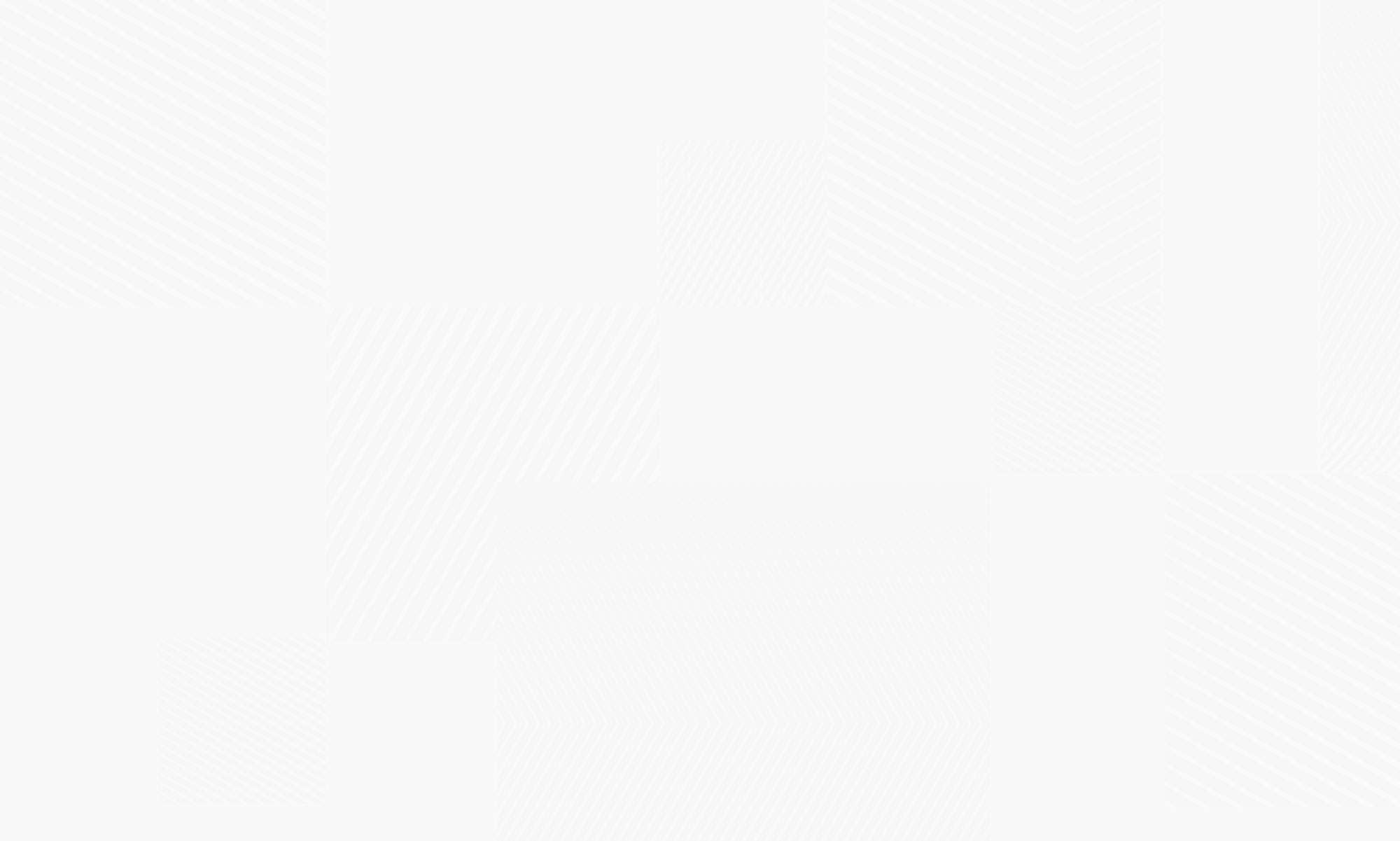 Спасибо за внимание!